“Συνεργασία σχολείου – οικογένειας. Διεπιστημονική συνεργασία εκπαιδευτικών. Πρακτικές για την ενίσχυσή τους”
Τρίκαλα, Λάρισα, 21, 24-02-2020
5η Ενότητα ΠΕ.Κ.Ε.Σ. Θεσσαλίας
Σ.Ε.Ε. ΠΕ70 _ Καραγιώργου Αικ.
Γονείς και σχολείο….
Μέχρι το 1985, η συμμετοχή προαιρετική και εξαρτιόταν από την πρωτοβουλία της εκπαιδευτικής μονάδας. 
Με το άρθρο 53 του Ν. 1566/1985 εισήχθη ο θεσμός της συμμετοχής των γονέων στη λειτουργία του σχολείου ως βοηθητικό όργανο της διοίκησής του (Αθανασούλα-Ρέππα, 2008). 
Κατόπιν, το άρθρο 2 του Ν. 2621/98, έδινε τη δυνατότητα συγκρότησης του συλλόγου Γονέων και Κηδεμόνων σε επίπεδο εκπαιδευτικής μονάδας, της Ένωσης Γονέων σε επίπεδο Δήμου, της Ομοσπονδίας Γονέων σε επίπεδο Νομού και της συνένωσης όλων των ομοσπονδιών σε μια Συνομοσπονδία.
Οι προαναφερόμενοι θεσμοί απέκτησαν νομική υπόσταση και δύναμη για μια πιο ουσιαστική και πιο ενεργητική συμμετοχή στη λειτουργία του σχολείου (Μπόνια, 2011).
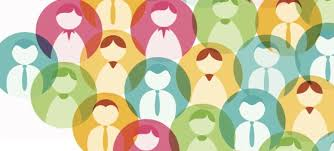 Στόχοι:  Α. Συνεργασία σχολείου - οικογένειας. Πρακτικές. Β. Διεπιστημονική συνεργασία - Πλαίσιο.
Α. Συνεργασία σχολείου -οικογένειας:

θεωρητικά μοντέλα, 
βέλτιστες πρακτικές & 
ανάδειξη των θετικών επιδράσεων στη διαδικασία της μάθησης και στην ψυχοκοινωνική ανάπτυξη των παιδιών θεωρητικό προσανατολισμό και άλλες με μεγαλύτερη εμπειρική ισχύ και τεκμηρίωση.
Β. Διεπιστημονική συνεργασία εκπαιδευτικών:

Πλαίσιο συνεργασίας.

Αποτελέσματα.

Εμπόδια.
1ο μέρος
Οικοσυστημικό μοντέλο (Bronfenbrenner, 1989)
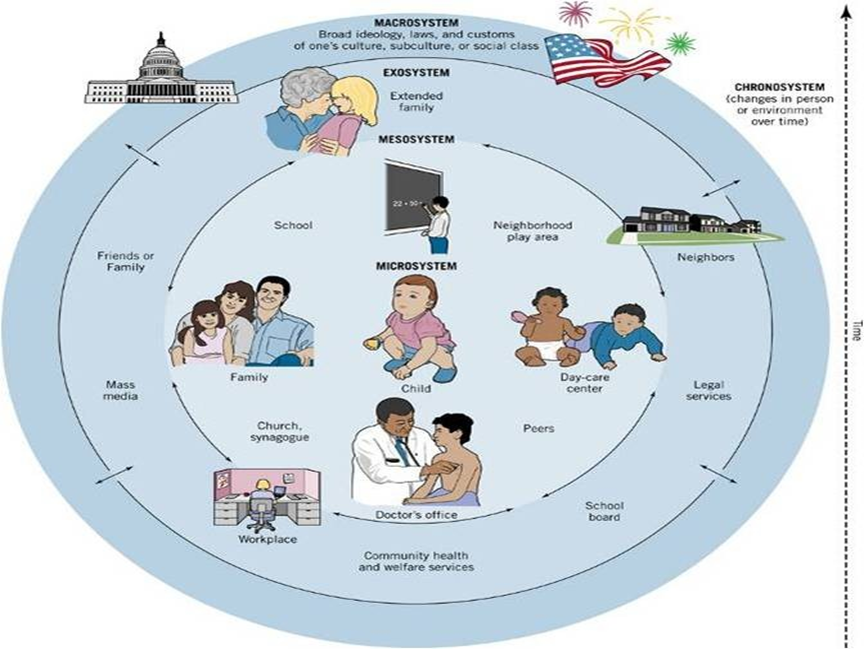 Σχήμα 1: Γραφική απεικόνιση της θεωρίας του Οικοσυστημικού μοντέλου (Πηγή:http://lifeinstructionmanual.wikispaces.com/Bronfenbrenner's+Bioecological+ Model
Βιο - οικοσυστημικό  μοντέλο (Berk, 1993)
Συστημική προσέγγιση με αναγνώριση της συμβολής βιολογικών παραμέτρων, όπως: 

ο ρόλος των γονιδίων, 
η νευρολογική ανάπτυξη, 
οι χρωμοσωμικές ανωμαλίες κ.ά.
 ως καθοριστικές στην ανάπτυξη του ατόμου.
Σφαιρικό μοντέλο ή μοντέλο των επικαλυπτόμενων σφαιρών επιρροής (Epstein, 1995)
Με συστημικό προσανατολισμό, διευρύνει το σχήμα της συνεργασίας σχολείου-οικογένειας, αναγνωρίζοντας τον ρόλο της κοινότητας.

Η οικογένεια, το σχολείο και η κοινότητα διαθέτουν χωριστά διάφορους μηχανισμούς που ενισχύουν την  επίδοση των μαθητών, 
αλλά η από κοινού υιοθέτηση σχεδιασμένων και προγραμματισμένων  δράσεων προσδίδει επιπλέον κίνητρα στα παιδιά  με στόχο τη σχολική επιτυχία και τη μείωση της σχολικής διαρροής.

Ιδιαίτερη βαρύτητα δίνει η Epstein στη γονεϊκή εμπλοκή ακολουθεί μια συγκεκριμένη τυπολογία.
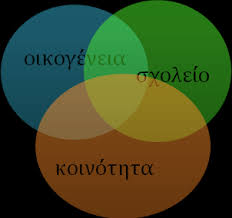 Σχήμα 2 : Σφαιρικό Μοντέλο Epstein
Η  Epstein (1995) περιγράφει έξι διαφορετικούς τύπους γονεϊκής εμπλοκής: 
α) δραστηριότητες των γονέων με στόχο τη δημιουργία θετικού κλίματος μάθησης στο σπίτι, 
β) επικοινωνία γονέων-εκπαιδευτικών για το σχολικό πρόγραμμα και την πρόοδο των παιδιών, 
γ) συμμετοχή των γονέων στις σχολικές δραστηριότητες και εθελοντική προσφορά προς το σχολείο, 
δ) εμπλοκή των γονέων στην προετοιμασία των παιδιών για το σχολείο και γενικότερα στη μάθηση στο σπίτι, 
ε) εμπλοκή των γονέων στα συμβούλια λήψης αποφάσεων και στη διοίκηση του σχολείου και 
στ) εμπλοκή των γονέων στην αναζήτηση πρόσβασης σε κοινωνικές υπηρεσίες με στόχο τη βελτίωση των ευκαιριών μάθησης.
Τύποι γονεϊκής εμπλοκής (Epstein, 1995)
Μοντέλο των σχέσεων οικογένειας-σχολείου (Ryan & Adams, 1995)
Το μοντέλο των Ryan και Adams (1995), με συστημικό προσανατολισμό επίσης, εστιάζει:
παιδί-μαθητή 
άμεσο οικογενειακό περιβάλλον, 
διαπροσωπικές τους σχέσεις και στην επίδραση που έχουν στην επιτυχία του παιδιού τόσο στο σχολικό όσο και στο κοινωνικό πλαίσιο στο οποίο αυτό δραστηριοποιείται. 
Τα συστήματα των σχέσεων και οι παράμετροι ανάλογα με την εγγύτητα επίδρασης που έχουν στη συμπεριφορά και στην επίδοση του παιδιού στο σχολείο ιεραρχούνται σε έξι επίπεδα, με το παιδί να τοποθετείται στη βάση. 
Κάθε επίπεδο περιλαμβάνει ένα συγκεκριμένο σύνολο από μεταβλητές και αντιπροσωπεύεται από έναν αριθμό που δηλώνει την απόσταση μεταξύ τους.
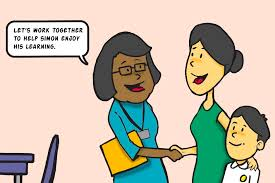 Μοντέλο σχέσεων οικογένειας-σχολείου των Ryan και Adams (1)
Μηδενικό επίπεδο: μεταβλητές όπως επίδοση, συμπεριφορά του παιδιού (π.χ. βαθμολογία, συμμετοχή). 
Πρώτο επίπεδο: μεταβλητές από τα χαρακτηριστικά της προσωπικότητας (π.χ. ευφυΐα, αυτοεκτίμηση, συναισθηματική έκφραση). 
Δεύτερο επίπεδο: μεταβλητές που σχετίζονται με την εμπλοκή των γονέων στις σχολικές υποχρεώσεις του παιδιού (π.χ. βοήθεια στην κατ’ οίκον εργασία).
 Τρίτο επίπεδο: αλληλεπίδραση γονέων και παιδιών σε εξωσχολικές δραστηριότητες. 
Τέταρτο επίπεδο: μεταβλητές που αφορούν την αλληλεπίδραση στα μέλη του ευρύτερου οικογενειακού περιβάλλοντος όπως η επικοινωνία, η συνεργασία, η συνοχή, η έκφραση επιθετικότητας. 
Πέμπτο επίπεδο: αφορά πιο συγκεκριμένα χαρακτηριστικά της προσωπικότητας των γονέων, τις προσδοκίες για την επίδοση των παιδιών και τη στάση τους απέναντι στην εκπαίδευση.
Έκτο επίπεδο: αφορά το εξωτερικό περιβάλλον της οικογένειας και ειδικότερα τις κοινωνικές, οικονομικές και πολιτισμικές συνθήκες που την πλαισιώνουν, όπως το μορφωτικό επίπεδο οικογένειας κ.ά.
Μοντέλο της γονεϊκής εμπλοκής (Hoover - Dempsey & Sandler, 1995)
Το μοντέλο που προτείνεται επικεντρώνεται σε ψυχολογικές παραμέτρους που αφορούν:

1Ο επίπεδο: παράγοντες που κινητοποιούν τους γονείς (προσωπικά κίνητρα – γονεϊκός ρόλος)

2ο επίπεδο: αντιλήψεις των γονέων για τους μηχανισμούς της γονεϊκής εμπλοκής (ενθάρρυνση, ενίσχυση γονείς-παιδί  κ.λπ)

3ο επίπεδο: αντιλήψεις για τους μηχανισμούς γονεϊκής εμπλοκής (γονείς  - σχολείο)

4ο επίπεδο: αντιλήψεις των παιδιών, οι ιδιότητες των μαθητών που οδηγούν σε καλύτερες επιδόσεις

5ο επίπεδο: περιλαμβάνονται οι επιδόσεις των μαθητών στα διάφορα γνωστικά αντικείμενα (Μυλωνάκου- Κεκέ 2009: 294).
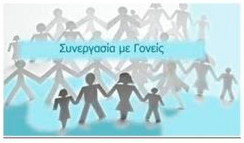 Μοντέλο της συνεκπαίδευσης  (Μυλωνάκου & Μυλωνάκου - Κεκέ , 2009)
Συνεκπαίδευση ορίζεται η απόκτηση κοινής εκπαιδευτικής εμπειρίας ταυτόχρονα και σε συνεργασία από άτομα διαφορετικής ηλικίας, γνωστικής υποδομής, εμπειριών, ενδιαφερόντων και κοινωνικού- πολιτισμικού επιπέδου (Μυλωνάκου-Κεκέ 2009: 488- 490).
Οι συνεκπαιδευτικές δράσεις αποτελούν αναγκαιότητα, καθώς αναγνωρίζουν τη συνεργασία σχολείου-οικογένειας ως ένα πολύ σημαντικό ζήτημα για το οποίο απαιτείται να αναλάβουν πρωτοβουλίες οι άμεσα εμπλεκόμενοι, δηλαδή οι μαθητές, οι γονείς και οι εκπαιδευτικοί (Μυλωνάκου- Κεκέ 2009: 488- 490).
Συνεπώς, η οργάνωση συνεκπαιδευτικών δράσεων γύρω από μια θεματική ενότητα που ανταποκρίνεται στις ανάγκες και στα ενδιαφέροντα των συμμετεχόντων μπορεί να οδηγήσει στην αλλαγή των στάσεων και συμπεριφορών τους, ώστε να μετακινηθούν από την αμέτοχη κατάσταση προς μια ενεργό συμμετοχή που οργανώνει και αναπτύσσει τη γνώση.
Θεωρητικές προσεγγίσεις για τη σύνδεση οικογενειακού και εκπαιδευτικού πλαισίου
Μοντέλα σχέσεων σχολείου-οικογένειας:

Προτείνονται τέσσερα (4) διακριτά μοντέλα, τα οποία αντικατοπτρίζουν το διαφορετικό περιεχόμενο των ρόλων και των αρμοδιοτήτων γονέων και εκπαιδευτικών στη μάθηση του παιδιού (Ματσαγγούρας, 2008. Πούλου & Ματσαγγούρας, 2008. Poulou & Matsagouras, 2007) .
i. Το σχολειοκεντρικό μοντέλο
…αναγνωρίζει τη σαφή υπεροχή του σχολείου, 
…καθορίζει τους όρους της σχέσης γονέων και εκπαιδευτικών, η οποία μπορεί να χαρακτηριστεί ως μονόδρομη και ιεραρχική.

 Η αλληλεπίδραση γονέων και εκπαιδευτικών πραγματοποιείται στα αυστηρά πλαίσια προγραμματισμένων από τους εκπαιδευτικούς ενημερωτικών συναντήσεων, με πρωτοβουλία και οργάνωση πάντα από την πλευρά των εκπαιδευτικών. 
Βασικό χαρακτηριστικό η έμφαση στο διακριτό ρόλο του σχολείου, το οποίο είναι υπεύθυνο για την εκπαίδευση των παιδιών, και της οικογένειας, η οποία οφείλει να προνοεί για την κοινωνικοποίηση των παιδιών και την ευρύτερη αγωγή τους.
ii.	Το συνεργατικό μοντέλο
… η επικοινωνία γονέων-εκπαιδευτικών εντατικοποιείται, γίνεται αμφίδρομη και εμπλουτίζεται με στοιχεία συνεργασίας. 

Οι εκπαιδευτικοί διατηρούν θέση υπεροχής καθώς είναι εκείνοι οι οποίοι διαμορφώνουν το πλαίσιο της επαφής των γονιών με το σχολικό περιβάλλον και της δράσης που μπορούν να αναπτύξουν. 
Η εμπλοκή των γονιών είναι ελεγχόμενη και επικουρική ως προς τη λειτουργία, τους θεσμούς και τους στόχους του σχολείου. 
Στα πλαίσια των αρμοδιοτήτων των γονιών είναι η παροχή πληροφοριών για το ιστορικό του παιδιού και τη μαθησιακή του συμπεριφορά στο σπίτι. Η συμμετοχή των γονιών στη λήψη αποφάσεων αναφορικά με τα ζητήματα του σχολείου ή/και του παιδιού είναι εξαιρετικά περιορισμένη.
iii. Το διαπραγματευτικό μοντέλο
…έντονη και συστηματική ενεργοποίηση των γονιών, οι οποίοι αποκτούν ισότιμους ρόλους και συμμετρικές αρμοδιότητες με τους εκπαιδευτικούς, σε συγκεκριμένους τομείς, 
ενώ οι εκπαιδευτικοί ως «εξ ορισμού αρμόδιοι έχουν τον τελικό λόγο» (Ματσαγγούρας, 2008:57). 

Βασική προϋπόθεση για τη λειτουργία αυτού του μοντέλου αλληλεπίδρασης οικογένειας και σχολείου αποτελεί η ανάπτυξη σχέσεων αμοιβαίας εμπιστοσύνης και αποδοχής ανάμεσα στους γονείς και τους εκπαιδευτικούς. 
Αντικείμενο της μεταξύ τους επικοινωνίας εκτός από την πρόοδο των παιδιών αποτελεί το αναλυτικό πρόγραμμα και η γενικότερη λειτουργία του σχολείου.
iv. Το οικογενειοκεντρικό μοντέλο
…oι γονείς ως τα πλέον αρμόδια άτομα, τα οποία γνωρίζουν καλύτερα από τον καθένα τις δυνατότητες και τις ανάγκες των παιδιών τους, διεκδικούν το δικαίωμα των κρίσιμων επιλογών για την εκπαίδευση τους. `

Οι γονείς έχουν αυξημένη συμμετοχή σε όργανα λήψης αποφάσεων και μετατρέπονται σε ρυθμιστικό παράγοντα της εκπαίδευσης, περιορίζοντας την επαγγελματική αυτονομία των εκπαιδευτικών.
v. Το μοντέλο τεσσάρων θέσεων των γονιών (Vincent, 2000)
Η Vincent (2000) προτείνει τέσσερις (4) τύπους «θέσεων» των γονιών, οι οποίες περιγράφουν τη σχέση τους με το εκπαιδευτικό πλαίσιο.
Ανεξαρτησία.  
Πελατειακή σχέση. 
Υποστήριξη/μάθηση.  
Συμμετοχή «δημόσιος χώρος διαλόγου» (Vincent, 2000:18). 

Η συγκεκριμένη σύλληψη του ρόλου των γονέων υποστηρίζει τη συμμετοχή τους στη διοίκηση του σχολείου και στις ομάδες εκπροσώπησης των γονέων τόσο σε τοπικό όσο και σε εθνικό επίπεδο, όχι μόνο ως δικαίωμα αλλά κυρίως ως υποχρέωση.
vi. Το εξελικτικό μοντέλο της σχέσης οικογένειας και σχολείου (Martin, Ranson & Tall, 1997)
Οι Martin, Ranson και Tall (1997) υποστηρίζουν ότι η σχέση ανάμεσα στην οικογένεια και το σχολείο εξελίσσεται σταδιακά, για να καταλήξει στο επιθυμητό επίπεδο της αμοιβαίας συνεργασίας. 
i. Το στάδιο της εξάρτησης. 
ii. Το στάδιο της συμμετοχής. 
iii. Το στάδιο της αλληλεπίδρασης. 
iv. Το στάδιο της συνεργασίας. 
Η συνεργασία, όπως αναφέρεται, πραγματοποιείται όταν όλοι οι «εταίροι» αναγνωρίζουν το δικαίωμα της ελεύθερης συμμετοχής στη σχέση και αποδέχονται το δυναμικό που ο καθένας φέρει σε αυτήν.
Η γονεϊκή εμπλοκή  / γονείς - μαθητές
Η γονεϊκή εμπλοκή  / εκπαιδευτικοί
Γονική εμπλοκή
Γονεϊκή εμπλοκή ή συμμετοχή
28
Σ.Ε.Ε. ΠΕ70 - ΠΕ.Κ.Ε.Σ. Θεσσαλίας Καραγιώργου Αικατερίνη
Αίτια περιορισμένης γονεϊκής συμμετοχής
Η γονεϊκή συμμετοχή εντάσσεται στους παράγοντες που ενισχύουν τη σχολική αποτελεσματικότητα (Πασιαρδή, 2001).
Σήμερα, παρατηρείται τάση αποφυγής για συμμετοχή στα εκπαιδευτικά δρώμενα παρά ενεργητική συμμετοχή λόγω:

έλλειψης χρόνου, 

άγνοιας πρακτικών, 

προέλευσης κατώτερων κοινωνικών στρωμάτων, 

φοίτησης δευτεροβάθμια εκπ/ση, 

αρνητικής στάσης εκπ/κών κ.ά..
Παράγοντες που επηρεάζουν τη συνεργασία σχολείου - οικογένειας
Οι παράγοντες αυτοί αφορούν:
 τα χαρακτηριστικά του παιδιού (ηλικία, φύλο, μαθησιακές ανάγκες του μαθητή)
τις στάσεις και προσδοκίες των γονέων και των εκπαιδευτικών (διαφορές εκπαιδευτικών και γονέων σε γλωσσικό και πολιτισμικό επίπεδο μπορεί να δυσχεραίνουν τη συνεργασία π.χ. μετανάστες, ρομά) (Μπρούζος 2009: 259- 260).,
 τις εξωτερικές συνθήκες αλλά και
 τα χαρακτηριστικά της σχολικής μονάδας (αναλογία μαθητών-εκπαιδευτικών, η δυσκολία πρόσβασης στο σχολείο, το σχολικό κλίμα, η στάση του διευθυντή της σχολικής μονάδας απέναντι στη γονεϊκή εμπλοκή) (Μπρούζος 2009: 260. Πνευματικός κ. ά. 2008).
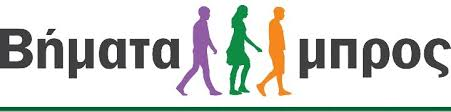 Προϋποθέσεις για τον σχεδιασμό δράσεων στη συνεργασία σχολείου-οικογένειας
Η αποτελεσματικότητα των δράσεων που υιοθετεί το σχολείο ενισχύεται, όταν αυτές:
 ορίζονται με σαφήνεια ως προς τους στόχους και τα μέσα που θα αξιοποιηθούν, αλλά και διαμορφώνονται λαμβάνοντας υπόψη τις ιδιαίτερες ανάγκες των μαθητών και των γονέων τους. 
η εφαρμογή των δράσεων χρειάζεται να ξεκινά από την έναρξη της σχολικής χρονιάς και 
απαιτεί τη δέσμευση των εκπαιδευτικών για συνεχή προσπάθεια διατήρησης της συνεργασίας και της επικοινωνίας με τους γονείς καθ’ όλη τη διάρκεια του σχολικού έτους (Μυλωνάκου - Κεκέ 2009).
η υπεύθυνη και συστηματική αξιολόγηση των δραστηριοτήτων που στοχεύουν στη συνεργασία σχολείου-οικογένειας. (Μυλωνάκου-Κεκέ 2009). 
Η δημιουργία ενός σχολείου «ανοιχτού» στη συνεργασία με τους γονείς προϋποθέτει τη διαρκή δέσμευση των εκπαιδευτικών στον συγκεκριμένο στόχο (Γεωργίου 2000).
Δράσεις…  για εκπαιδευτικούς
Τακτική και συνεχή πληροφόρηση με όλες τις μορφές επικοινωνίας σε όλη τη διάρκεια του διδακτικού έτους για τους στόχους του σχολείου, τις εκπαιδευτικές αλλαγές που θα εφαρμοστούν και τις σχολικές δραστηριότητες (Patrikakou, 2008).
Επίδειξη αβρότητας και σεβασμού από τον διευθυντή, τους εκπαιδευτικούς και το βοηθητικό προσωπικό που θα απορρέει από τη σχολική κουλτούρα (Ανθοπούλου, 2008), ώστε να αισθάνονται ικανοποίηση για την ευγενική υποδοχή (Αθανασούλα-Ρέππα, 2008). 
Κατάλληλη αίθουσα υποδοχής όπου θα πραγματοποιούνται ενημερωτικές συναντήσεις, προβολή βιντεοταινιών από τις δραστηριότητες των παιδιών τους, ανάρτηση μαθητικών έργων σε περίοπτη θέση (Αθανασούλα-Ρέππα, 2008), πίνακας ανακοινώσεων, ειδικό κουτί εισηγήσεων με προτάσεις, εθελοντική συμμετοχή (Epstein et al., 2002).
Το σχολείο κατά τον προγραμματισμό θα λαμβάνει υπόψη του και τους γονείς, οι οποίοι συναντούν εμπόδια συμμετοχής και να στηρίξει τις οικογένειές τους (Epsteinetal., 2002). 
Κινητοποίηση της εθελοντικής προσφοράς των γονέων. (Epstein et al., 2002)
Δράσεις… για γονείς
Διοργάνωση εκθέσεων βιβλίου για ενίσχυση των οικονομικών του συλλόγου γονέων και στην ανάπτυξη της φιλαναγνωσίας. 
Διοργάνωση επιστημονικών ή ψυχαγωγικών εκδηλώσεων (ή bazzar), επισκέψεων,  με στόχο την ατομική βελτίωση ή την οικονομική ενίσχυση της σχολικής μονάδας.
Συγκέντρωση τροφίμων κ.ά. με σκοπό τη διανομή τους σε άπορες οικογένειες.
Πρωτοβουλίες για οικονομική ενίσχυση για συχνά κτιριακά προβλήματα ή ελλείψεις σε τεχνολογικό  εξοπλισμό.
 Πρωτοβουλία να αιτηθούν χορηγία μη κερδοσκοπικών ιδρυμάτων στο εσωτερικό και το εξωτερικό.
Βασικές δεξιότητες για την επικοινωνία με γονείς
Χαρακτηριστικά αποτελεσματικής επικοινωνίας (1)
Χαρακτηριστικά αποτελεσματικής επικοινωνίας (2)
Χαρακτηριστικά αποτελεσματικής επικοινωνίας (3)
Εμπόδια στην αποτελεσματική επικοινωνία (1)
Εντολή: το άτομο δίνει εντολές στον συνομιλητή του.

Προειδοποίηση/απειλή: επισημαίνονται οι αρνητικές συνέπειες των πράξεων.

Ηθικολογία/διδαχή: υποδεικνύεται στο άτομο τι πρέπει ή τι θα έπρεπε να κάνει.

Παροχή συμβουλών/ λύσεων: προσφέρονται οδηγίες και υποδείξεις χωρίς να έχουν ζητηθεί.

Κριτική/ κατηγορία: εκφράζεται μια αρνητική κρίση ή κατηγορία για το άτομο.
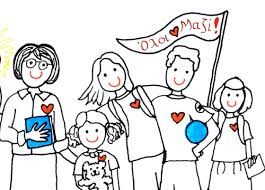 Εμπόδια στην αποτελεσματική επικοινωνία (2)
Χαρακτηρισμός / ταπείνωση: αποδίδονται αρνητικοί χαρακτηρισμοί στο άτομο οι οποίοι μειώνουν και προσβάλλουν την προσωπικότητά του.

Ερμηνεία: για τα κίνητρα της συμπεριφοράς του ατόμου, χωρίς να του δίνεται η δυνατότητα να αυτοπροσδιοριστεί.

Υποτίμηση συναισθημάτων: που εκφράζει το άτομο.

Αποπροσανατολισμός: επιχειρείται η αλλαγή του θέματος συζήτησης μέσα από την αποφυγή, την αγνόηση ή το χιούμορ.

Ανάκριση: τίθενται υπερβολικές και ακατάλληλες ερωτήσεις, οι οποίες δεν επιτρέπουν στο άτομο να ολοκληρώσει τις σκέψεις του (Χατζηχρήστου 2004: 45- 46).
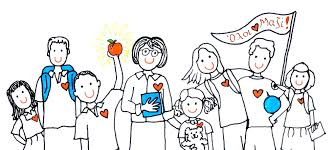 Δεξιότητες  για τη μη λεκτική επικοινωνία
Η βλεμματική επαφή με τον γονέα δεν πρέπει να είναι επίμονη, αλλά με μικρά διαλείμματα.
Η στάση του σώματος να διακρίνεται από μια ελαφριά κλίση προς τα μπροστά.
Ο τόνος της φωνής χρειάζεται να διατηρείται χαμηλός και ήρεμος.
Η φυσική απόσταση που τηρείται από τον συνομιλητή, χρειάζεται να διευκολύνει την επικοινωνία και όχι να την εμποδίζει. Για παράδειγμα, ο εκπαιδευτικός που επιλέγει να συναντήσει τους γονείς καθισμένος πίσω από το γραφείο του δημιουργεί μια «απόσταση» εξουσίας. 
Συνολικά, όσον αφορά τη μη λεκτική επικοινωνία ο εκπαιδευτικός χρειάζεται να λαμβάνει υπόψη του πολιτισμικές ιδιαιτερότητες και διαφυλικές διαφορές, οι οποίες διαδραματίζουν σημαντικό ρόλο στην κατανόηση των μη λεκτικών μηνυμάτων που μεταφέρονται (Παπαδάκη-Μιχαηλίδη 1998).
Τέλος, απαραίτητη για την ομαλή διεξαγωγή της επικοινωνίας θεωρείται η διαμόρφωση των κατάλληλων συνθηκών που διασφαλίζουν την ιδιωτικότητα και αποτρέπουν τη διακοπή από εξωτερικούς παράγοντες (Μπρούζος 2009).
Λεκτική επικοινωνία… (1)
Αντανάκλαση συναισθήματος:

 Συνίσταται στην επανάληψη ή αναδιατύπωση των λεγομένων του συνομιλητή. 
Ο ακροατής βοηθά τον ομιλητή να αισθανθεί ότι τον ακούει προσεκτικά και ότι ενδιαφέρεται πραγματικά για αυτόν ενώ του επιτρέπει να αναγνωρίσει, να διαλευκάνει και να εκφράσει τα συναισθήματά του, ώστε να λάβει τις κατάλληλες αποφάσεις σε σχέση με τη συμπεριφορά του. Για μια «ενεργητική ακρόαση» χρειάζεται να:
Επικέντρωση στο συναίσθημα του ομιλητή και όχι μόνο στα λεγόμενά του.
Προσοχή στα λεκτικά και μη λεκτικά μηνύματα (π.χ. με θυμό, με λύπη, με αδιαφορία). 
Εντοπισμός αντιφατικών στάσεων και συναισθημάτων.
Ερωτήσεις  για επιβεβαίωση.
Κατονομασμός συναισθημάτων και περιγραφή αιτιών που τα προκαλούν. π.χ. : «Νομίζω ότι αισθάνεστε…», «Φαίνεστε…» (Μαλικιώση-Λοΐζου 2008: 132- 134).
Λεκτική επικοινωνία… (2)
Παράφραση:

Η παράφραση συνίσταται στην επανάληψη των λεγομένων του συνομιλητή, η οποία δείχνει ότι ο ομιλητής τον ακούει προσεκτικά. 

Παράλληλα, βοηθά τον ακροατή να ελέγξει αν άκουσε ορθά τα λεγόμενά του ή και να τα συνοψίσει. Επιπλέον, η παράφραση στοχεύει στη διευκόλυνση της διερεύνησης των θεμάτων που απασχολούν τον ομιλητή και στην αποσαφήνισή τους. 
π.χ.:  «Αν κατάλαβα σωστά, αυτό που θέλετε να πείτε είναι…»,
«Φαίνεται σαν…» (Μαλικιώση-Λοΐζου 2008: 131- 132).
Λεκτική επικοινωνία… (3)
Χρήση των ερωτήσεων:

Η υποβολή των ερωτήσεων στοχεύει στη συγκέντρωση των απαραίτητων πληροφοριών και στη διευκρίνιση ασαφών σημείων. Διακρίνονται δύο τύποι ερωτήσεων:
 Οι «κλειστές» ερωτήσεις, οι οποίες έχουν πληροφοριακό χαρακτήρα και απαντώνται σύντομα και μονολεκτικά (π.χ. «ναι», «όχι») και οι «ανοιχτές» (π.χ. «πώς», «τι»), οι οποίες στοχεύουν στη διερεύνηση σκέψεων και συναισθημάτων και οδηγούν σε περιφραστικές και μακροσκελείς απαντήσεις. Η χρήση των «ανοιχτών» ερωτήσεων ενθαρρύνει τον ομιλητή να αναγνωρίσει και να εκφράσει τις σκέψεις και τα συναισθήματά του.
π.χ.: Ανοιχτές ερωτήσεις: «Για ποιο θέμα θα θέλατε να μιλήσουμε;», «Τι σας προβληματίζει;», «Πώς αισθάνεστε;» (Μαλικιώση-Λοΐζου 2008: 128- 129).
Λεκτική επικοινωνία… (4)
Μήνυμα σε πρώτο πρόσωπο:

Η επικοινωνία ανάμεσα σε γονείς και εκπαιδευτικούς μπορεί να διαταραχθεί και να προκληθεί έντονη διαφωνία ή ακόμη και σύγκρουση, ωστόσο ο εκπαιδευτικός χρειάζεται να επιδείξει διεκδικητικότητα.
Η διεκδικητική συμπεριφορά προάγει την ισοτιμία στις διαπροσωπικές σχέσεις, δίνοντας τη δυνατότητα για υπεράσπιση του εαυτού χωρίς υπερβολικό άγχος, ειλικρινή έκφραση συναισθημάτων και άσκηση των προσωπικών δικαιωμάτων με σεβασμό προς τα δικαιώματα των άλλων.
Εκφράζει σεβασμό, αποτρέπει τη σύγκρουση, δεν κατηγορεί, αλλά πληροφορεί για την επίδραση της συμπεριφοράς στον ακροατή:
Περιγράψετε τη συμπεριφορά που σας δημιουργεί πρόβλημα με σαφήνεια, χωρίς διατύπωση κατηγοριών.
Προσδιορίσετε το συναίσθημα που σας προκαλεί.
Γνωστοποιήσετε την επίδραση που έχει σε εσάς. 
π.χ.: «Όταν εσύ [συμπεριφορά], εγώ [συναίσθημα], γιατί [συνέπειες]» (Garner 2001: 113- 116, Alberti & Emmons 2011: 43- 45).
Η αναποτελεσματική διεκπεραίωση της επικοινωνίας οφείλεται: 
…η ενημέρωση των γονέων διεκπεραιώνεται προφορικά με αποτέλεσμα μήνυμα παραποιημένο, καθυστερημένο ή και να μη μεταφέρεται ποτέ (Mastrangelo, 2011). 

…οι διαφορετικές αντιλήψεις για τη μαθησιακή διαδικασία και ότι η αποτελεσματικότητα του εκπαιδευτικού ή του σχολείου δεν είναι η αναμενόμενη. 

 … η διαχείριση της συμπεριφοράς των μαθητών αποτελεί σημείο τριβής ανάμεσα στους εκπαιδευτικούς και τους γονείς αλλά και ανάμεσα στους ίδιους τους γονείς.

… η αξιολόγηση των μαθητών (Mastrangelo, 2011) καθώς κάποιοι γονείς δεν αποδέχονται τα αποτελέσματα της αξιολόγησης των παιδιών τους (Epstein et al., 2002). 

… η άγνοια των αρχών της επικοινωνίας και τρόπων καλής συμπεριφοράς (Αθανασούλα-Ρέππα, 2013). 

… η μη τήρηση του «συμβολαίου» που συνδιαμορφώνεται κι από τις δύο πλευρές στην έναρξη της σχολικής χρονιάς.

… η μειωμένη ή μηδενική γονεϊκή συμμετοχή στις δράσεις του σχολείου άρα ανυπαρξία αλληλεπίδρασης, αποδοχής και κατανόησης και των δύο πλευρών.

… η ακαμψία των στάσεων, αντιλήψεων και απόψεων των εκπαιδευτικών και γονέων (Epstein et al., 2002).
Αναποτελεσματική διεκπεραίωση της επικοινωνίας
2ο μέρος
Διεπιστημονική συνεργασία - Συμπερίληψη
Κοινότητες πρακτικής (communities of practice) οι οποίες νοούνται ως συντηρούμενες μορφές συνεργασίας, ως κοινωνικές δομές που αναλαμβάνουν την ευθύνη για την ανάπτυξη και το διαμοιρασμό της γνώσης (Wenger et al., 2002). 
Κοινότητες μάθησης (learning communities) των εκπαιδευτικών οι οποίες επικεντρώνονται στη συνεργατική ανάπτυξη διαμοιρασμένου νοήματος για τη διδασκαλία και στην εξερεύνηση εναλλακτικών πρακτικών (Wideman, 2010). 
Στο πλαίσιο αυτών των κοινοτήτων, τα μέλη έχουν:
κοινό σκοπό, 
κοινά ενδιαφέροντα,
κοινές ανάγκες, 
συμμετέχουν ενεργά σε κοινές δραστηριότητες,
αλληλοϋποστηρίζονται, 
διαμοιράζονται πληροφορίες και πηγές και 
καθοδηγούνται από συγκεκριμένες πολιτικές (Jones & Preece, 2006).
Διεπιστημονική συνεργασία επικοινωνία εκπαιδευτικών γενικής - ειδικής αγωγής
…χαρακτηρίζεται από:
αμοιβαία εμπιστοσύνη &
συνυπευθυνότητα των εταίρων, σε ό,τι αφορά τα αποτελέσματά της σχετικά με τη συμπερίληψη όλων των μαθητών στην εκπαιδευτική διαδικασία στη γενική εκπαίδευση (Friend & Cook, 2007; Moreillon, 2007).
Συμπερίληψη (1)
Η «συμπερίληψη» (inclusion) και ειδικότερα η «συμπεριληπτική εκπαίδευση» (inclusive education), η οποία αναφέρεται και ως «ενταξιακή εκπαίδευση», «συνεκπαίδευση» ή/ και «συμμετοχική εκπαίδευση» αφορά στο μετασχηματισμό των εκπαιδευτικών συστημάτων έτσι ώστε να ανταποκρίνονται στην ποικιλομορφία των μαθητών τους (UNESCO, 1994; 2001; Ainscow, 2005; Watkins, 2007) και συνδέεται με το περιεχόμενο της συνεργασίας των εκπαιδευτικών ειδικής και γενικής αγωγής (Friend & Cook, 2007; Brownell et al., 2006).
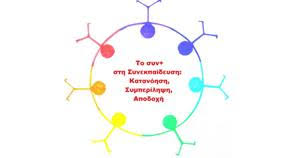 Συμπερίληψη (2)
Για τη δια ζώσης συνεργασία των εκπαιδευτικών ειδικής και γενικής αγωγής, σχετικές έρευνες έχουν δείξει ότι το διαφορετικό εκπαιδευτικό έργο, που σχετίζεται με:
 α. τη διαφορετική ειδικότητα των εκπαιδευτικών και
 β. οι ελλιπείς γνώσεις τους σε θέματα ειδικής αγωγής και συνεκπαίδευσης, που σχετίζονται με την ελλιπή κατάρτιση ή επιμόρφωσή τους, αποτελούν παράγοντες που την επηρεάζουν (Βλάχου κ.α., 2004; Ζώνιου-Σιδέρη κ.α., 2004; Avramidis, 2005).
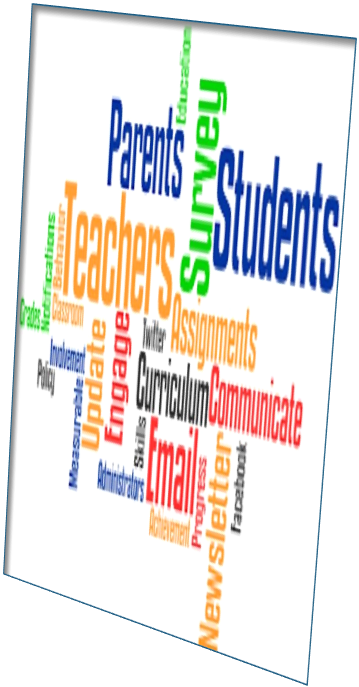 Διεπιστημονική συνεργασία - Συμπερίληψη
Ο όρος διεπιστημονική συνεργασία (Δ.Σ.) στο πλαίσιο της συμπερίληψης αναφέρεται στη συνεργασία επιστημόνων ειδικοτήτων (εκπαιδευτικών ΕΑΕ, παιδοψυχιάτρων, ψυχολόγων, κοινωνικών λειτουργών, λογοθεραπευτών φυσιοθεραπευτών, παράλληλης στήριξης κ.ά.) που έχει στόχο τη βελτίωση της εκπαίδευσης, της αποκατάστασης και της φροντίδας των παιδιών με ειδικές ανάγκες.  
Η Δ.Σ. ως έννοια και πρακτική καλύπτει όλο το φάσμα της ειδικής αγωγής από την πρώτη αξιολόγηση έως την επαγγελματική αποκατάσταση.  
Η Δ.Σ. συμπεριλαμβάνει και την οικογένεια του παιδιού. Κοινά αποδεκτό ότι δεν υπάρχει καμιά ειδικότητα η οποία να διαθέτει τις γνώσεις και τα μέσα να εκπαιδεύσει μόνη της τα παιδιά με Μ.Δ.. Η Δ.Σ. καλύτερα αποτελέσματα ως ομάδα παρά ένα μόνο μέλος (Lacey, 2001, στο Στρογγυλός, 2007).
Πλεονεκτήματα διεπιστημονικής συνεργασίας
Η Δ.Σ. θεσμοθετείται διεθνώς ως πιο αποδοτικός τρόπος εκπαίδευσης επειδή παρέχει:
α. Σφαιρική (ολιστική) θεώρηση των αναγκών του παιδιού.
β. Ανταλλαγή γνώσεων, εμπειριών και κατανόηση δουλειάς του άλλου.
γ. Σχεδιασμό κοινών στόχων.
δ. Σύνολο γνώσεων και εμπειριών σε σχέση με μεμονωμένους ειδικούς.
ε. Προσφέρουν στην οικογένεια ένα μεγαλύτερο αριθμό προσεγγίσεων του προβλήματος με μεγαλύτερη βαρύτητα και κατά συνέπεια αισθάνονται μεγαλύτερη ασφάλεια και συμμορφώνονται στις συστάσεις – υποδείξεις.
Η συμπεριληπτική εκπαίδευση
Προσφέρει πρόσβαση σε μαθητές με ε.ε.α. στο αναλυτικό πρόγραμμα της γενικής εκπαίδευσης και παρέχει ίσες ευκαιρίες για διαμόρφωση κοινωνικών σχέσεων μεταξύ των συνομηλίκων.
Η συμπεριληπτική εκπαίδευση συμβάλλει στη:
  Μείωση του στίγματος: η παρουσία παιδιών με ειδικές εκπαιδευτικές ανάγκες μέσα στη γενική τάξη αποτρέπει την κατηγοριοποίηση τους και ενισχύει την αυτοεκτίμησή τους. 
 Αλληλεπίδραση και συνεργασία του εκπαιδευτικού γενικής τάξης και του ειδικού προσωπικού. Όλο το εκπαιδευτικό προσωπικό του σχολείου αποσκοπεί στην στήριξη όλων των μαθητών. 
 Κατάρτιση και επιμόρφωση των εκπαιδευτικών γενικής τάξης σε θέματα ειδικής αγωγής. Με τη συμπερίληψη οι εκπαιδευτικοί αποκτούν τις γνώσεις και τα εφόδια, ώστε να ανταποκριθούν στη ποικιλομορφία της τάξης. 
Οφέλη για τους μαθητές χωρίς ε.ε.α. Η αλληλεπίδραση και η αποδοχή του διαφορετικού, η κοινωνική ευαισθησία και η υποστηρικτική βοήθεια, είναι κάποιες από τις αξίες που αποκτούν.
Αρχές συνεκπαίδευσης (1)
Αναγνώριση του δικαιώματος για φοίτηση όλων των παιδιών και παρακολούθηση μαθημάτων στο γενικό σχολείο της περιοχής τους.

Μείωση της απομόνωσης των μαθητών με ειδικές ανάγκες σε συνδυασμό με την αύξηση συμμετοχής τους στις σχολικές δραστηριότητες των σχολείων της γειτονιάς τους. 

Ανάπτυξη μιας μαθητοκεντρικής παιδαγωγικής ικανής να παρέχει: μόρφωση σε όλα τα παιδιά, ισότιμη μεταχείριση, ισότητα ευκαιριών και ολική συμμετοχή όλων των μαθητών στα σχολικά προγράμματα. 

Δημιουργία κουλτούρας της διαφορετικότητας, ώστε το φυσικό και κοινωνικό περιβάλλον που διαμορφώνεται να περιλαμβάνει όλα τα παιδιά και όλες τις κουλτούρες που απαντώνται στο χώρο του σχολείου.

Βελτίωση των συνθηκών μάθησης και της υλικοτεχνικής υποδομής τόσο για τους μαθητές όσο και για τους εκπαιδευτικούς.
Αρχές συνεκπαίδευσης (2)
Αποδοχή της θέσης ότι η πραγμάτωση της συνεκπαίδευσης δημιουργεί τις προϋποθέσεις για τη μετέπειτα κοινωνική ένταξη των παιδιών με ειδικές ανάγκες. 

Αποτελούν αναπόσπαστα μέλη της γενικής εκπαίδευσης.
 
Αξίζουν σεβασμό στο σύνολο της προσωπικότητάς τους.

Είναι σημαντικό να διδάσκονται εξατομικευμένα, ανταποκρινόμενοι στη διαφορετικότητα του κάθε παιδιού.

Διαρκή και συνειδητή προσπάθεια όλων των εμπλεκόμενων μελών, με στόχο τη δημιουργία ενός σχολικού περιβάλλοντος που αποδέχεται τη διαφορετικότητα και προσφέρει ίσες ευκαιρίες μάθησης σε όλους!
Προϋποθέσεις:
Σεβασμός του μαθητή.
Κάλυψη των ψυχοσυναισθηματικών αναγκών του.
Ουσιαστική ενσωμάτωση στο γενικό σχολείο.
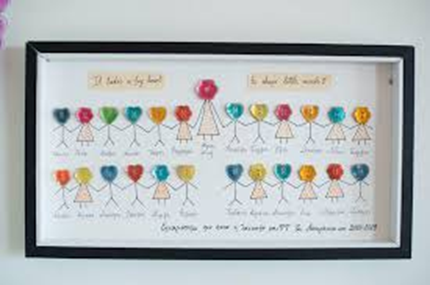 Συνεργασία μεταξύ εκπαιδευτικών γενικής και ειδικής αγωγής. Συνεργατική διδασκαλία (Co-teaching).
Ο πιο σπουδαίος παράγοντας επιτυχίας της είναι ο/η εκπαιδευτικός! 

Για να θεωρηθεί ένα πρόγραμμα επιτυχημένο χρειάζονται:
 κοινοί στόχοι & 
σχέδια &
νέες μέθοδοι συνεργασίας.

Στη συνεργατική διδασκαλία οι δάσκαλοι γενικής και ειδικής αγωγής μοιράζονται την ευθύνη…
 της οργάνωσης, 
της διδασκαλίας και 
της αξιολόγησης των εκπαιδευτικών πρακτικών για όλους τους μαθητές.
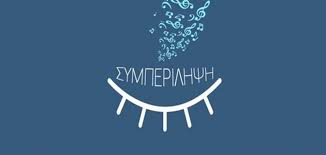 Συνεργατικά Μοντέλα Συνδιδασκαλίας
Έξι βασικοί τύποι συνδιδασκαλίας, όπου κάθε ένα από αυτά τα μοντέλα-τύπους μπορεί να προσαρμοστεί ανάλογα µε τις ανάγκες των μαθητών και της συγκεκριμένης ενότητας του μαθήματος (Friend). 

1. Ομαδική διδασκαλία (Teamteaching) 

2. Ένας διδάσκει, ένας παρατηρεί (oneteach, oneobserve)

3. Εναλλακτική διδασκαλία (Alternativeteaching) 

4. Παράλληλη διδασκαλία (Parallelteaching)

5. ∆ιδασκαλία µε κέντρα µάθησης (Stationteaching) 

6. Ένας διδάσκει ένας περιφέρεται (Oneteach, onedrift)
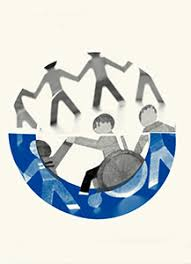 Δυσκολίες συνεργασίας…
α. Η διαφορετική φιλοσοφία στη βασική εκπαίδευση (φιλοσοφία  & πρακτική: προσεγγίσεις). 
β. Ο διαφορετικός τρόπος σκέψης (απόρροια της φιλοσοφίας).
γ. Τα στερεότυπα των ρόλων στην ομάδα  και οι επιδιώξεις τους.
δ. Οι διαφορές στην ορολογία (εκπαιδευτικοί γενικής αγωγής και γονείς).
ε. Το απόρρητο των πληροφοριών .
στ. Ο φόβος ότι «οι άλλοι» θα μάθουν τη δουλειά μας. 
ζ. Η έλλειψη χρόνου.
η. Οι ελλιπείς γνώσεις τους σε θέματα ειδικής αγωγής και συνεκπαίδευσης.
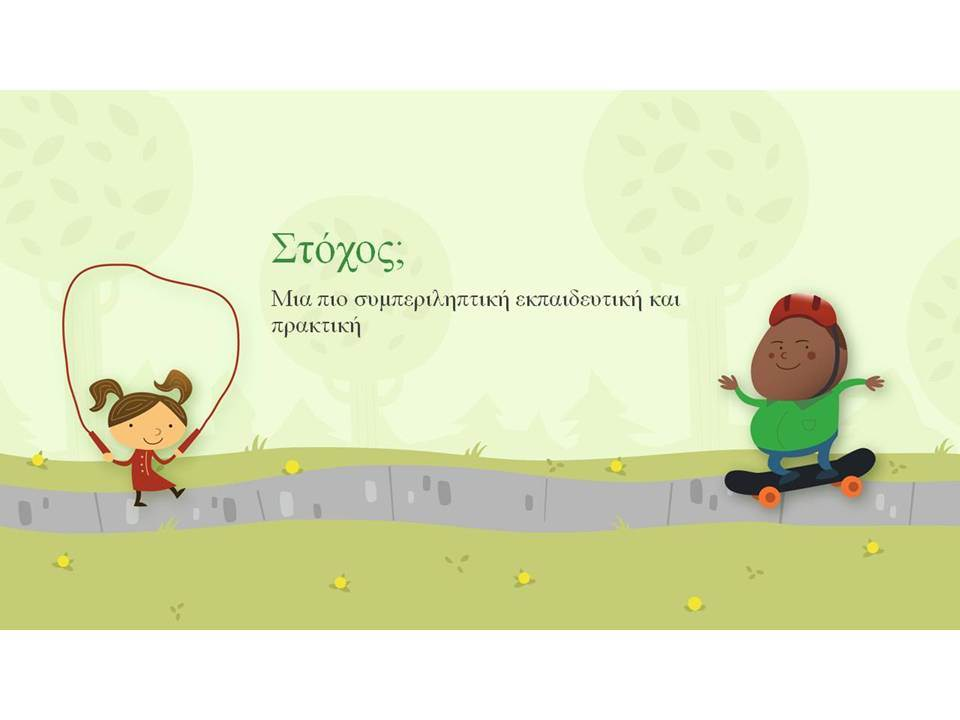 Συνεργασία οικογένειας – σχολείου;
…σας ευχαριστώ για την προσοχή σας.
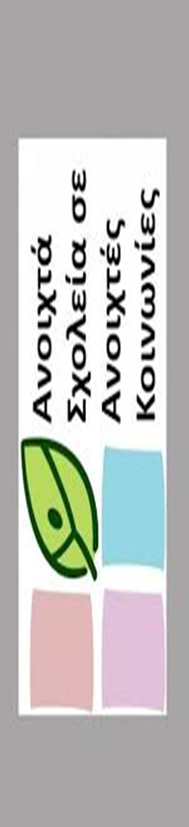